問天大的問題
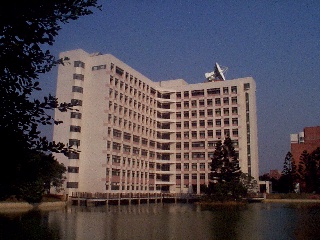 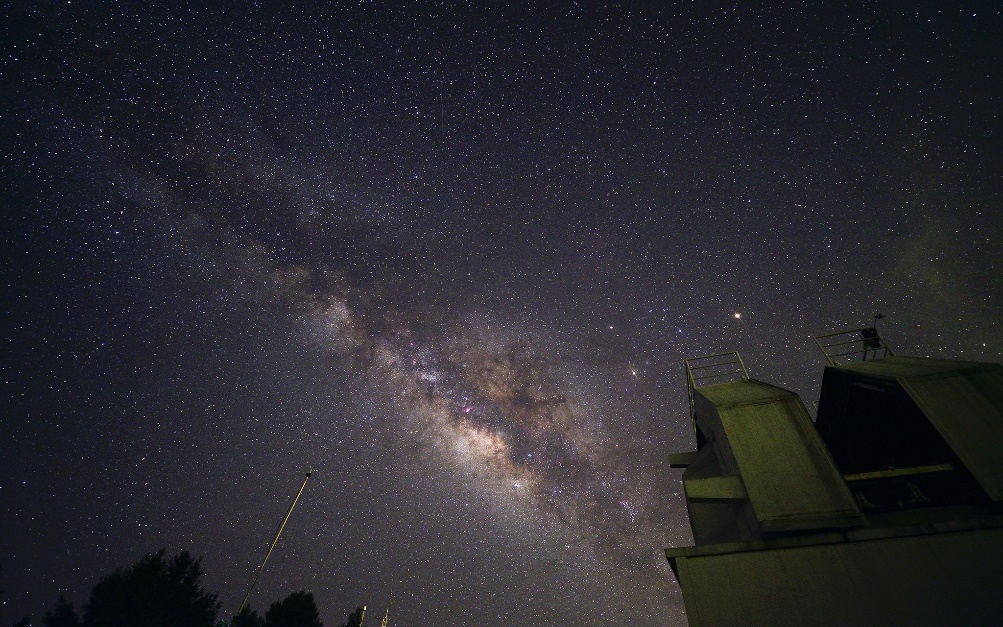 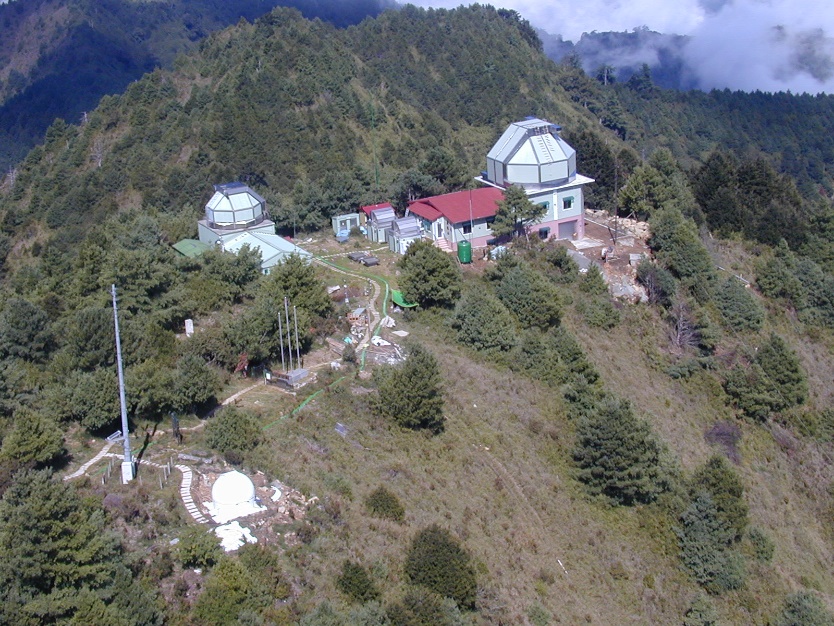 陳文屏
中央大學  天文所、物理系
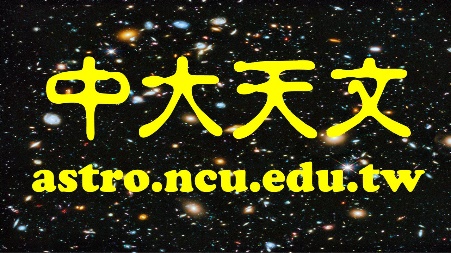 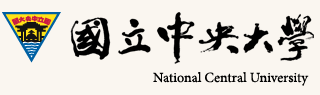 物理──「東西的道理」運動、能量、力量
化學──「東西的本質」物質組成、結構、變化，
生物──「某種特殊東西」的結構、功能、演化
歷史──「事情的來龍去脈」過往的紀錄 
地理──「周遭的環境」 地形、地貌、居住者
對象是宇宙、天體  天文學
太陽系家族之「戶口名簿」
靠內部的行星
（水、金、地、火）
體積小、岩石質
靠外部的行星（木、土、天王、海王）
體積大、氣體、冰體
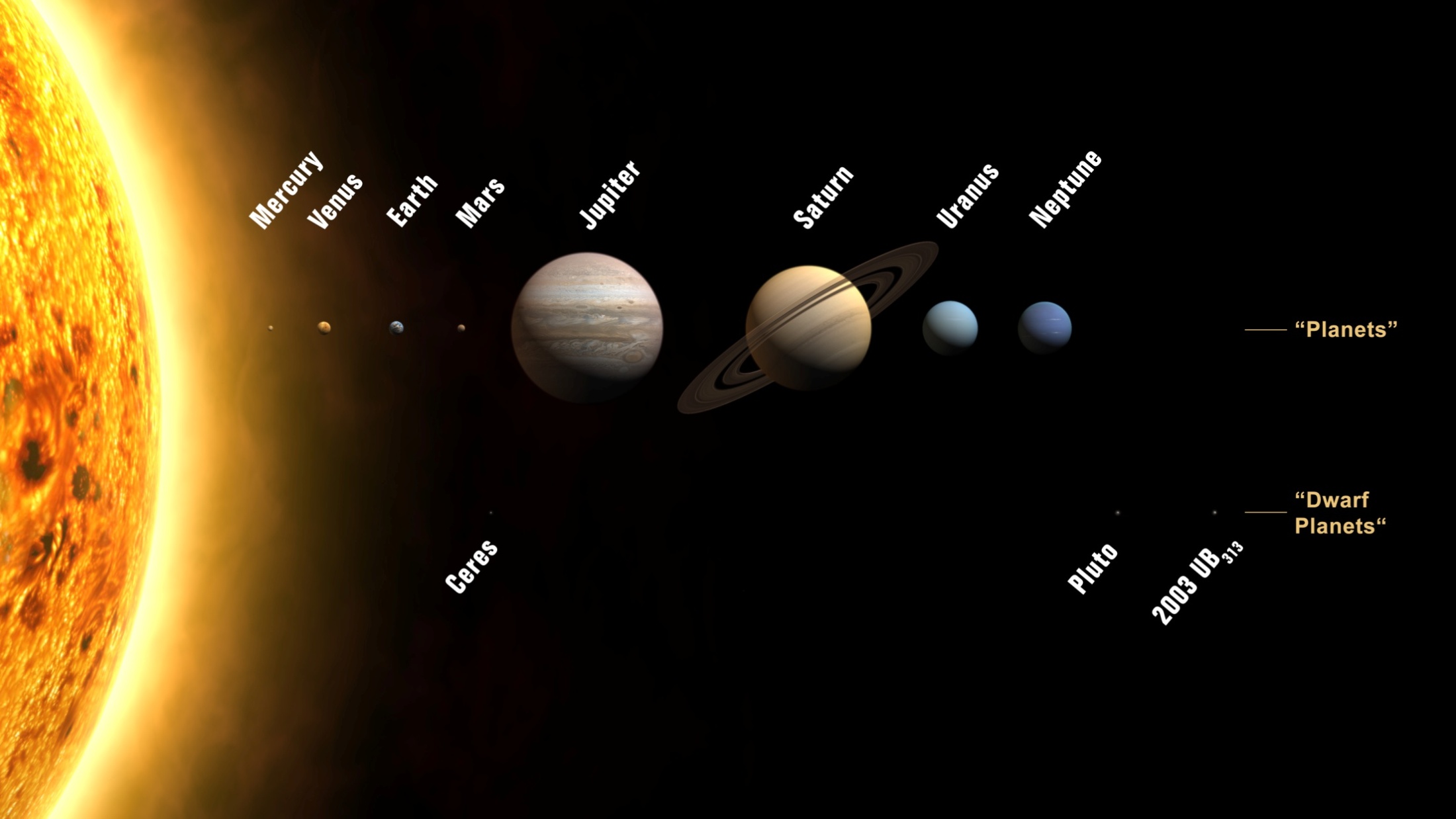 恆星─太陽
恆星
行星
八顆
五顆
矮行星
Eris鬩神星
Ceres穀神星
Pluto冥王星
Haumea妊神星
Makemake鳥神星
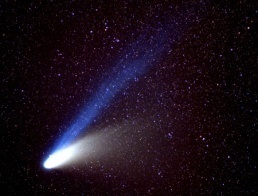 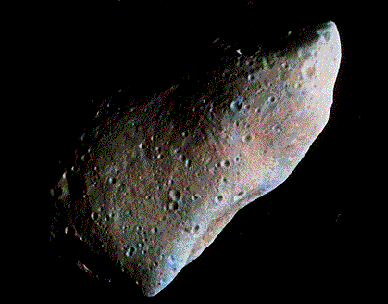 彗星
百萬顆
小行星
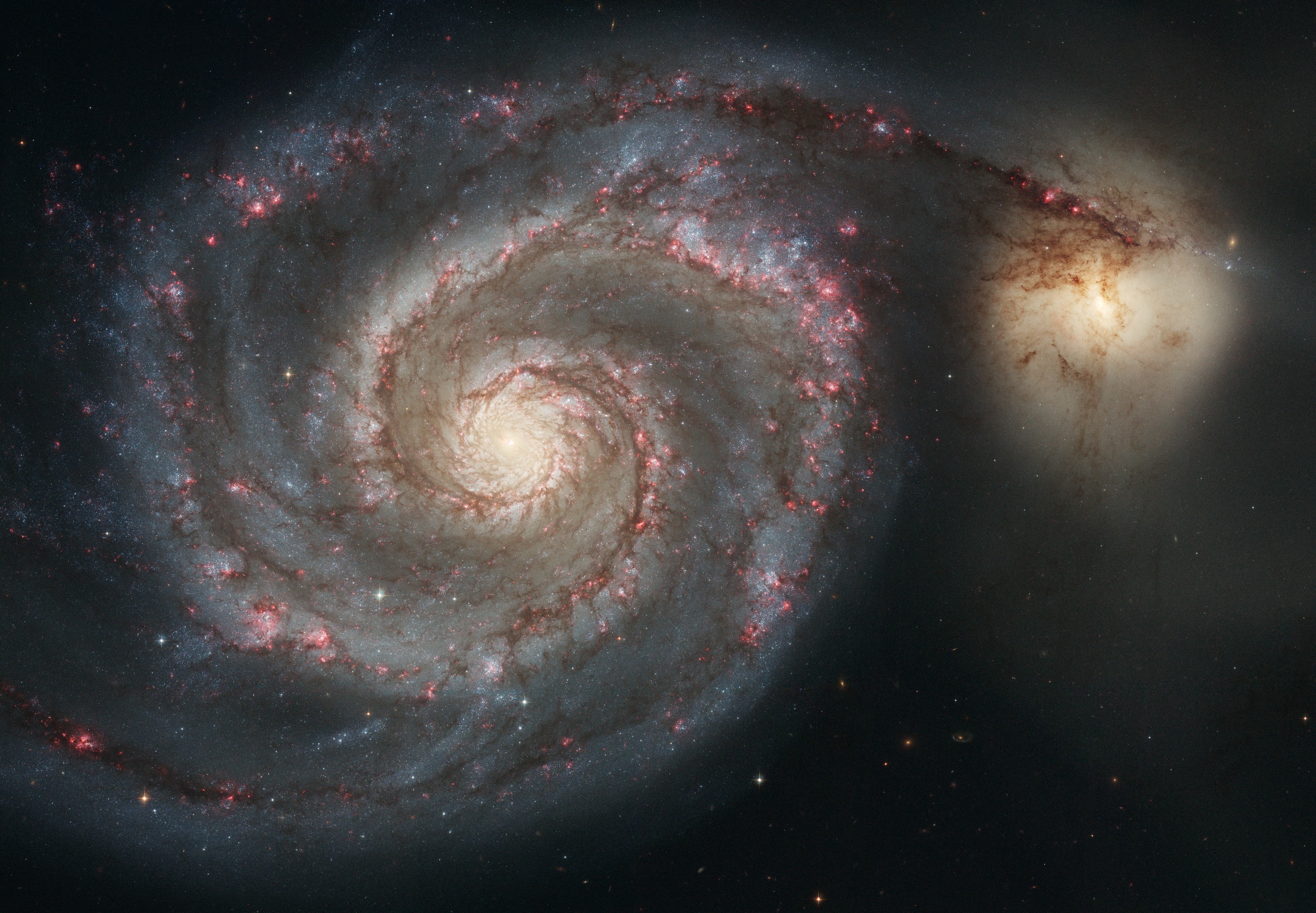 星系恆星（行星、衛星、彗星）、星際物質、磁場、暗物質
M51 螺旋星系
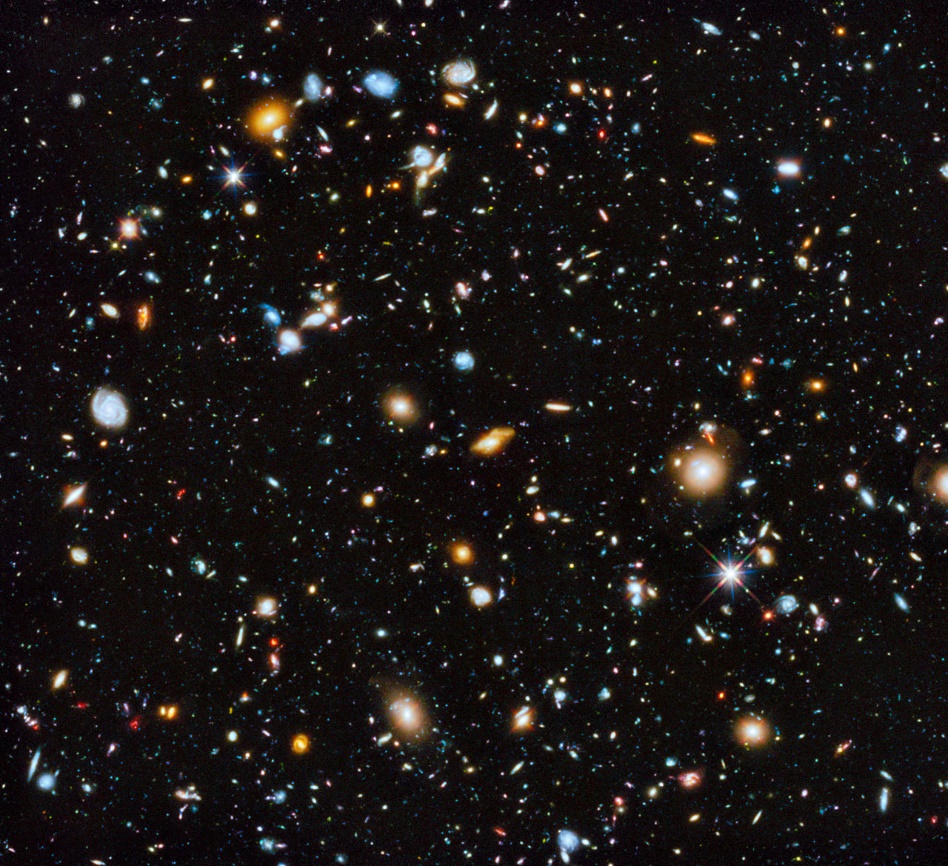 某些紅色小星系誕生於大霹靂之後8億年
目前看到最遠（最早）的宇宙
目前知道
 太陽與地球於約50億年前從一團星際雲氣中誕生，  太陽還可以存活50～70億年
 太陽系有八顆行星，其中只有地球有生命存在
 銀河系當中有超過千億顆恆星
 太陽周圍數千顆恆星旁邊也有行星，更遠的仍待偵測
 宇宙創生於137億年前，當中有千億個星系
 … 以上這些怎麼知道的？宇宙將來會怎樣？其他地  方有沒有生命？有沒有另外個宇宙？如何知道答案？
6
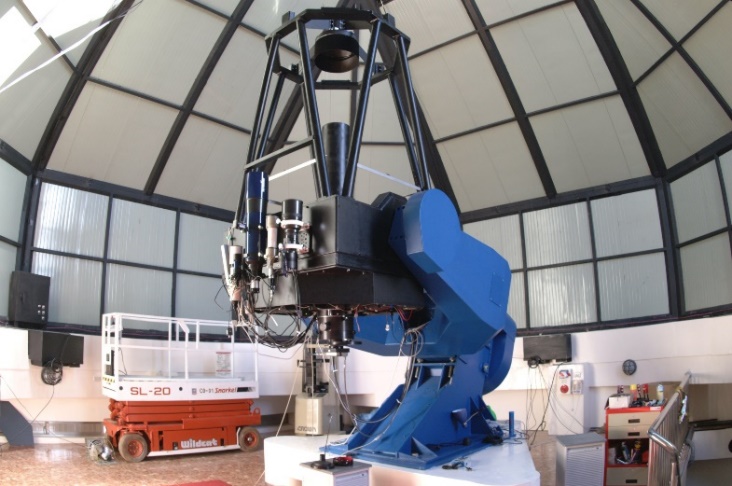 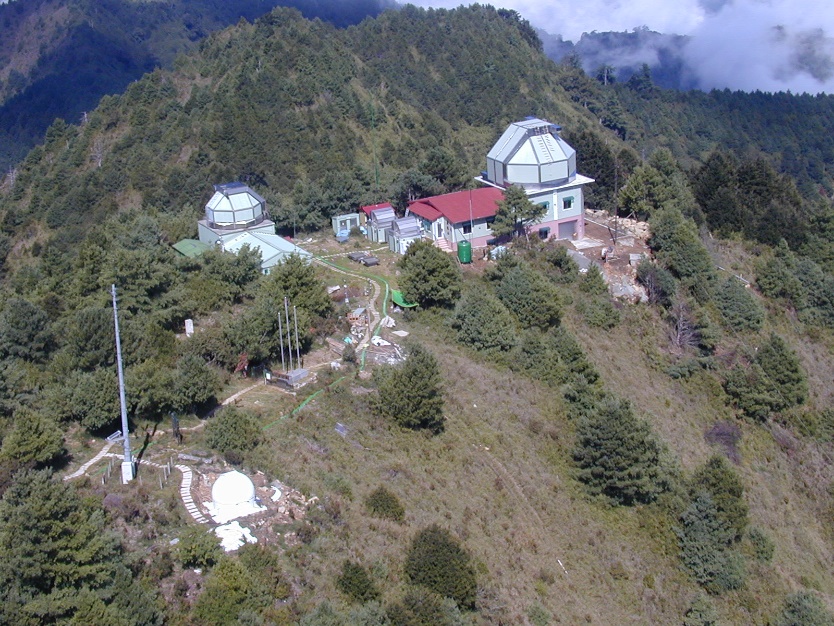 一米望遠鏡
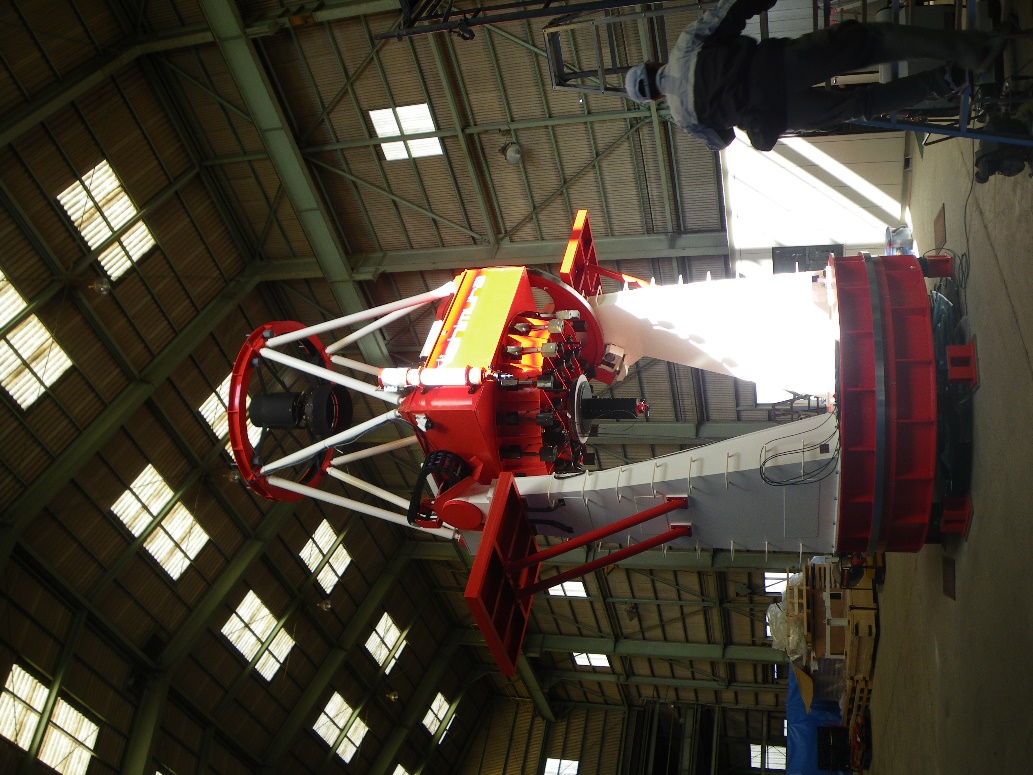 中央大學鹿林天文台
兩米望遠鏡
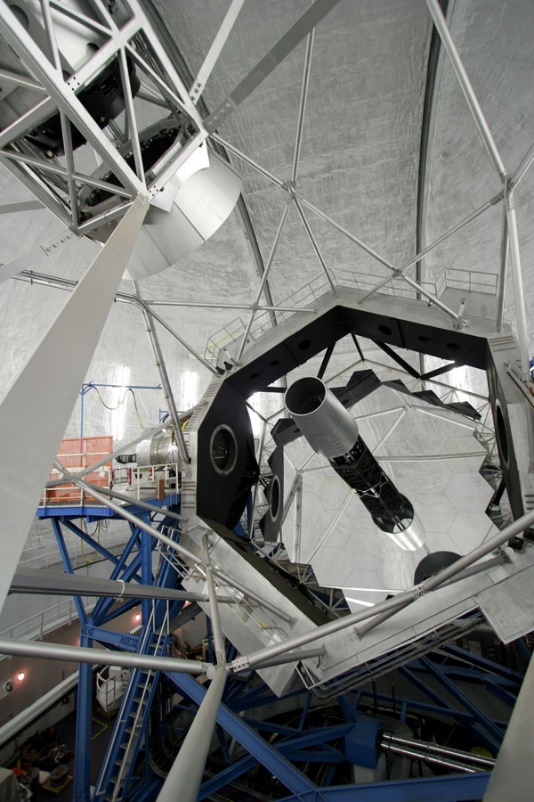 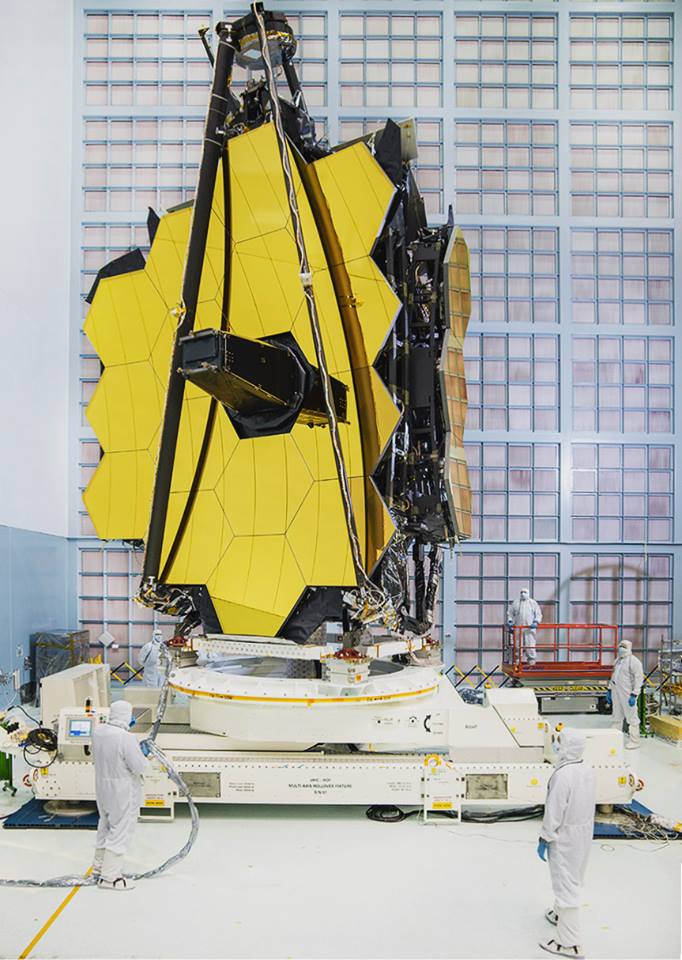 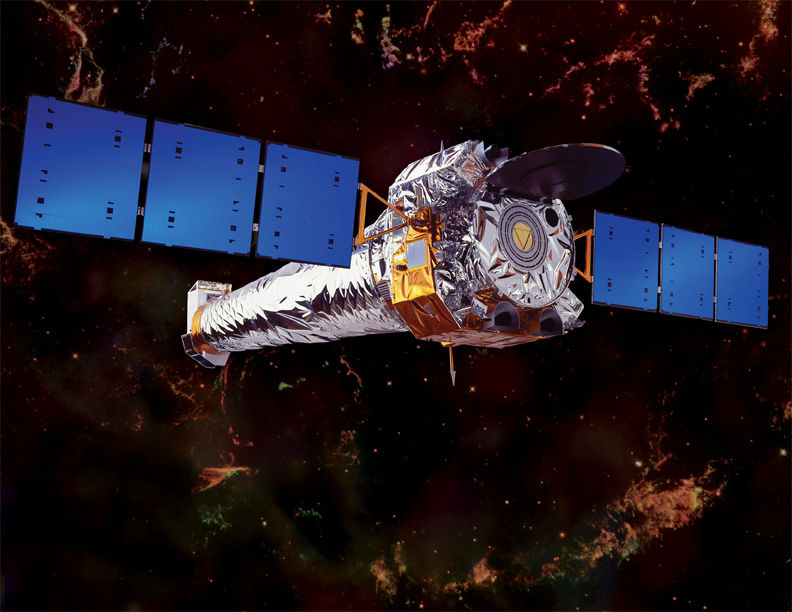 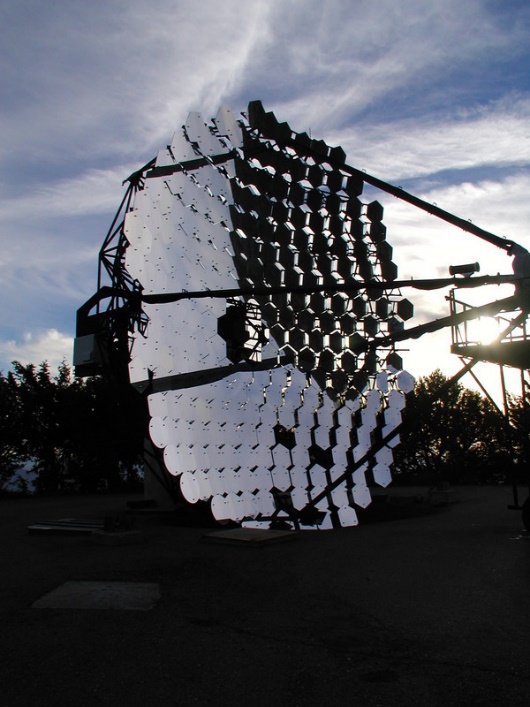 Chandra X射線望遠鏡
偵測 gamma射線效應
Keck 望遠鏡
JWST 太空望遠鏡
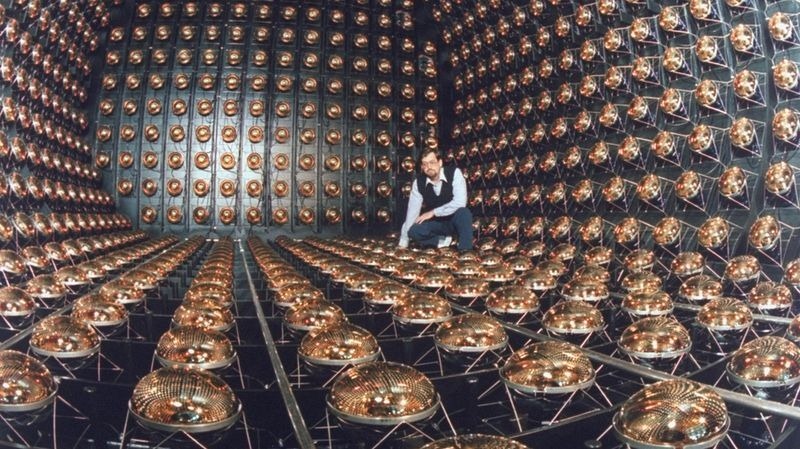 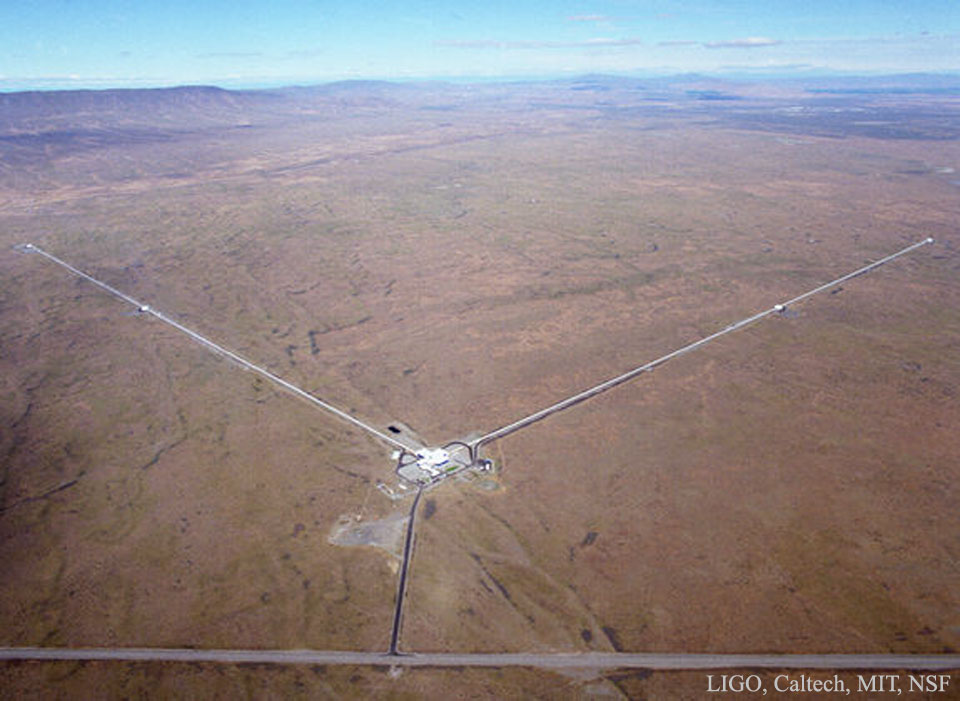 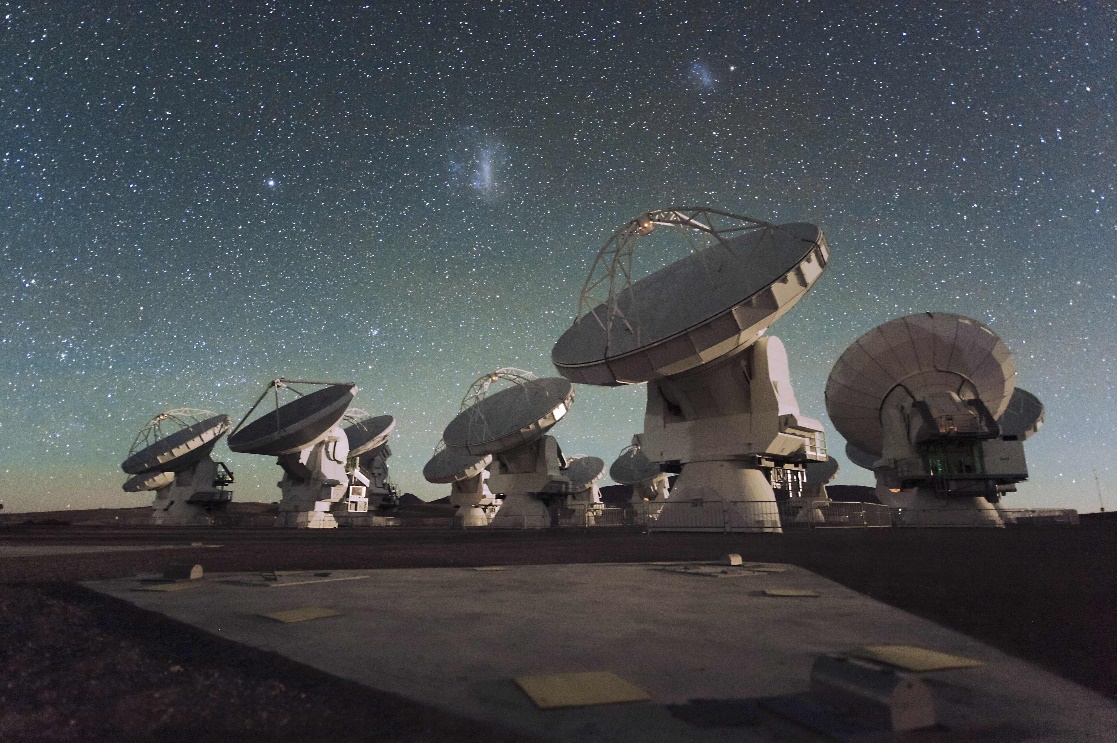 Super-Kamiokande 微中子偵測器
LIGO 重力波偵測儀
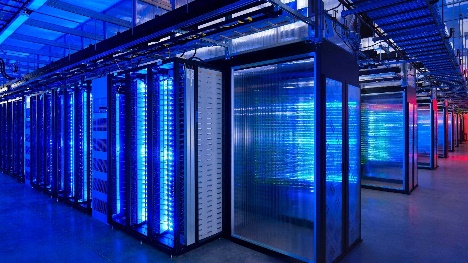 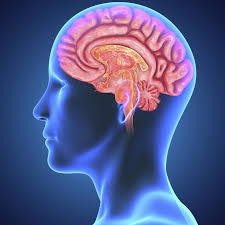 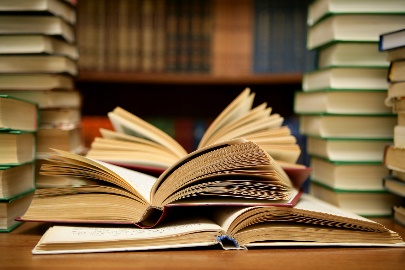 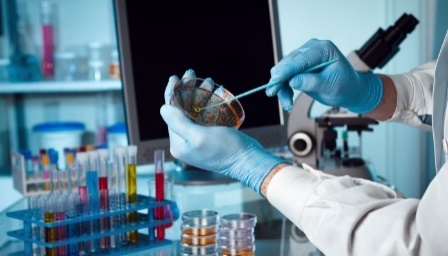 ALMA電波望遠鏡陣列
計算
實驗
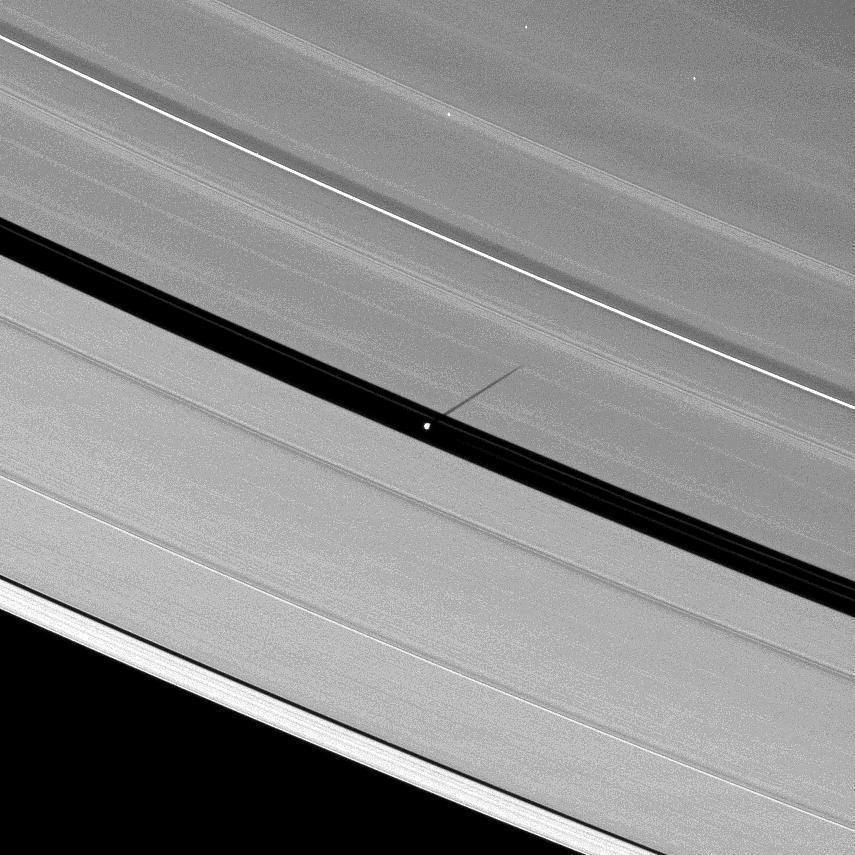 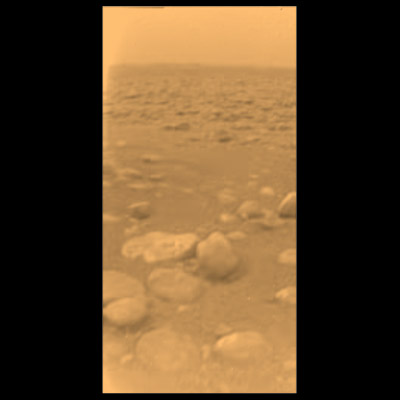 土星的衛星 Pan 的日影
土星衛星泰坦表面的岩石